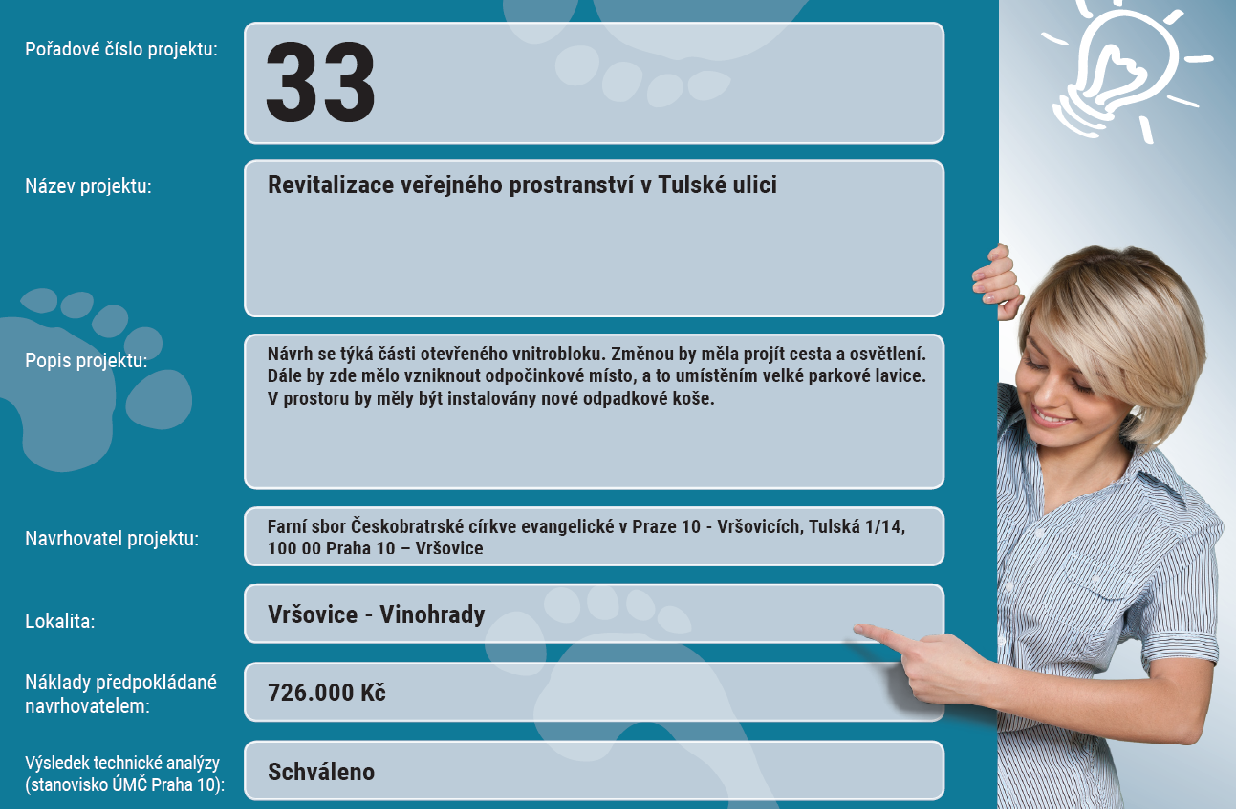 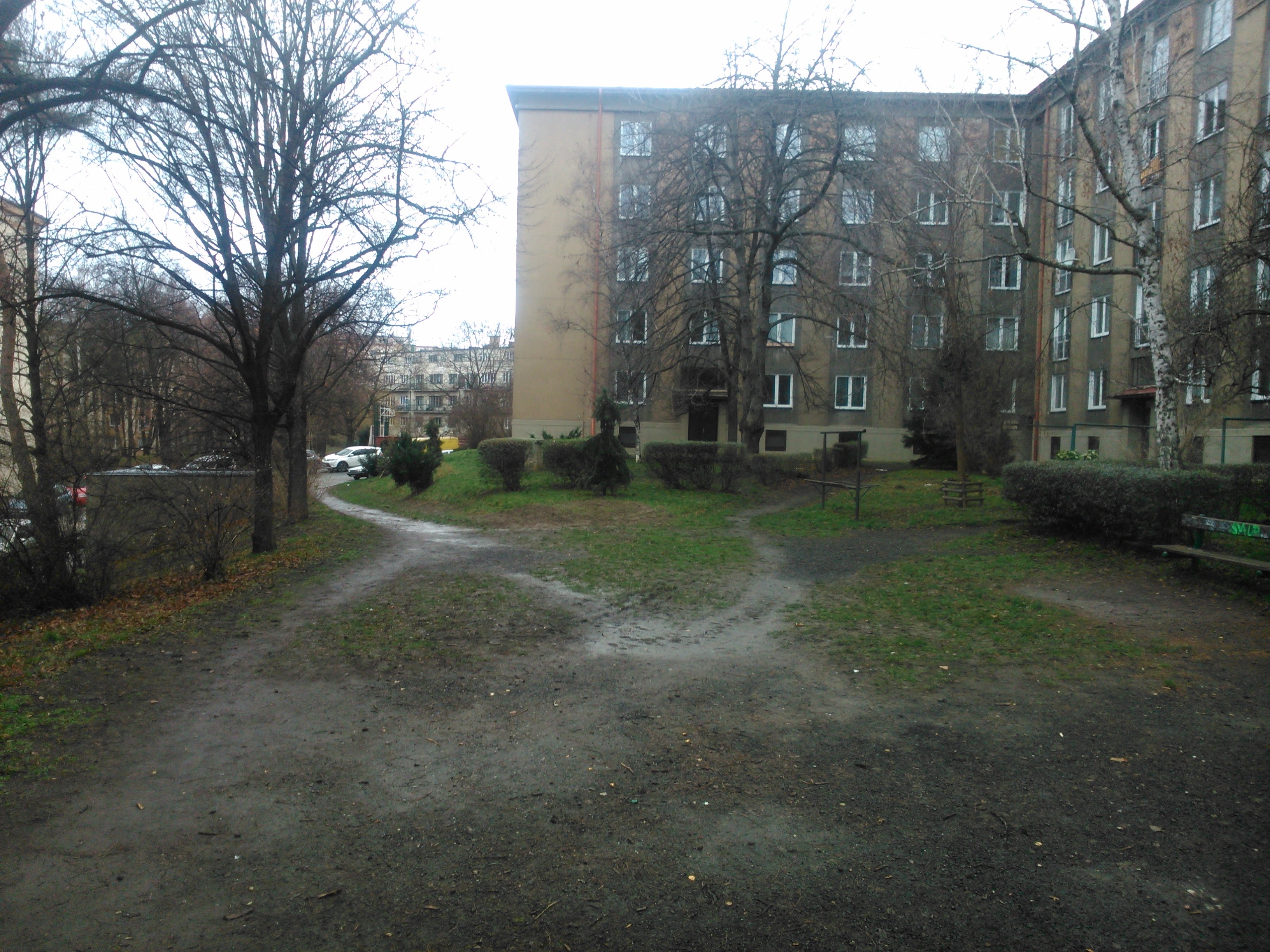 Nezpevněné cesty

Nedostatečné osvětlení

Lavičky bez košů

Projekt nemůže pokrývat celou revitalizaci vnitrobloku, protože ne všechny pozemky jsou ve vlastnictví MČ Praha 10
Současný stav | celkový pohled na místo realizace projektu zprostřed vnitrobloku
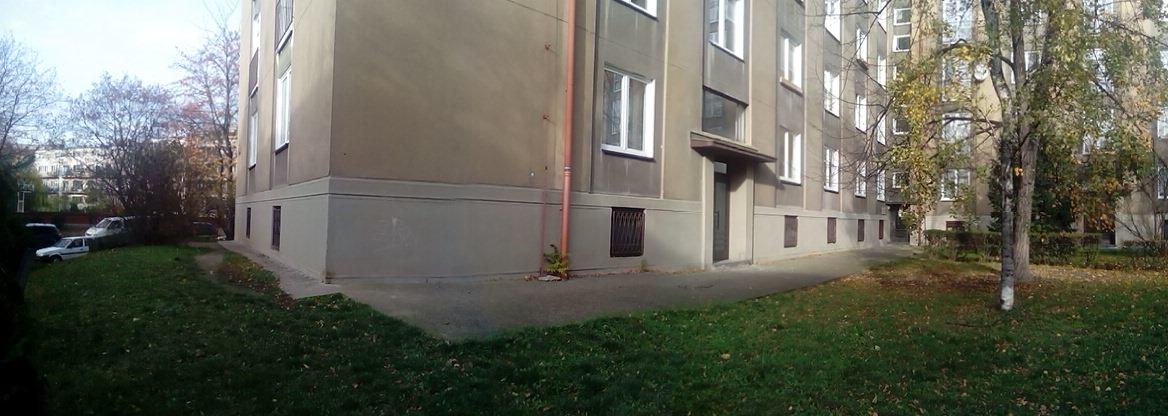 Nedostatečně osvětlen
Na místech porušený
Pás končí v zeleni. Do ulice Tulská se jde po vyšlapané cestě
Současný stav | celkový pohled, betonový pás kolem celého vnitrobloku propojuje vstupy do domu.
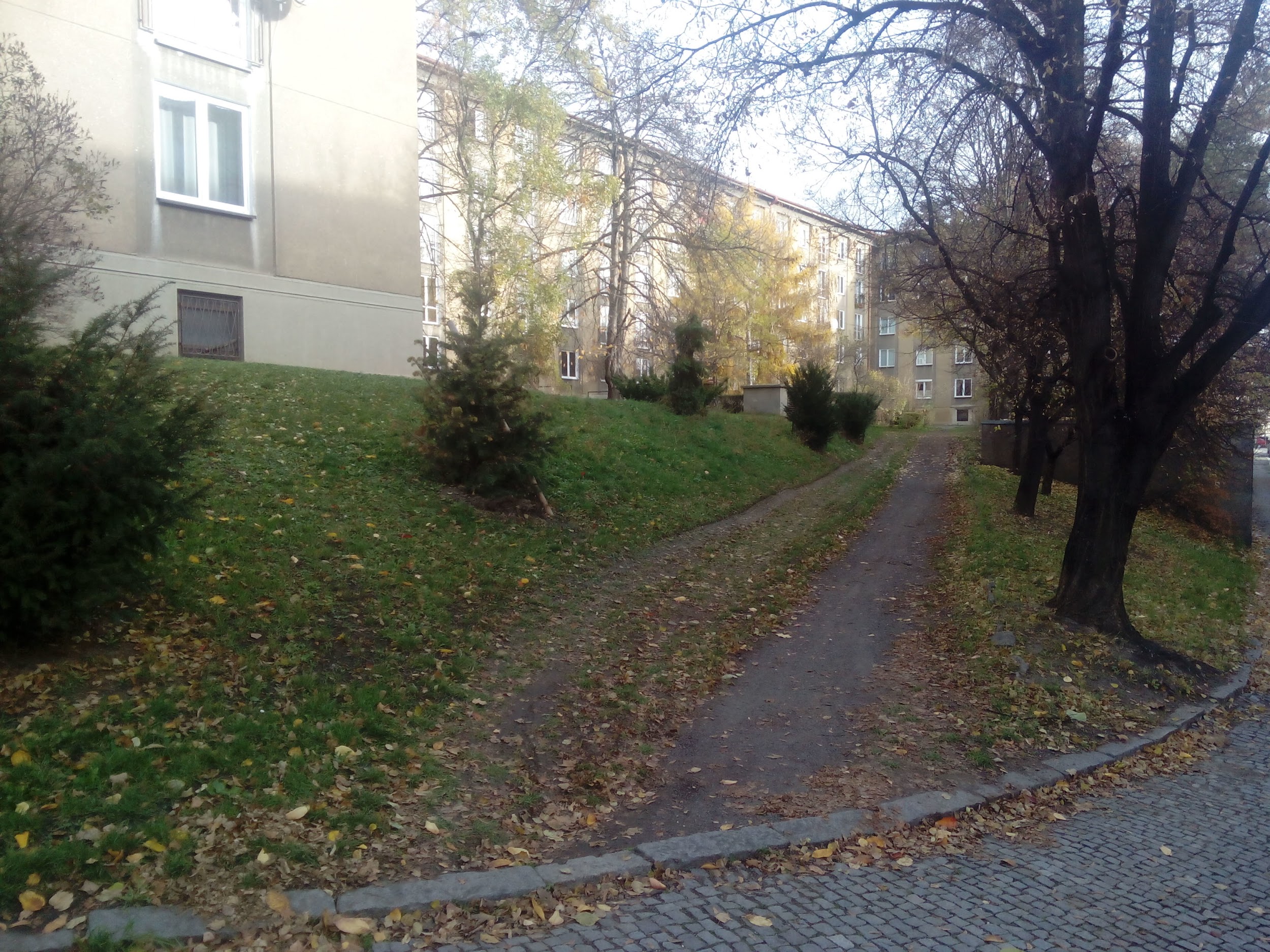 Ke dveřím domu (viz předchozí obrázek) vedou jen dvě cesty

V současnosti nejsou cesty v dobrém stavu. Zvláště v deštivém a zimním období jsou nebezpečné

Cesty nejsou dostatečně osvětleny
Současný stav | Přístupová diagonální cesta
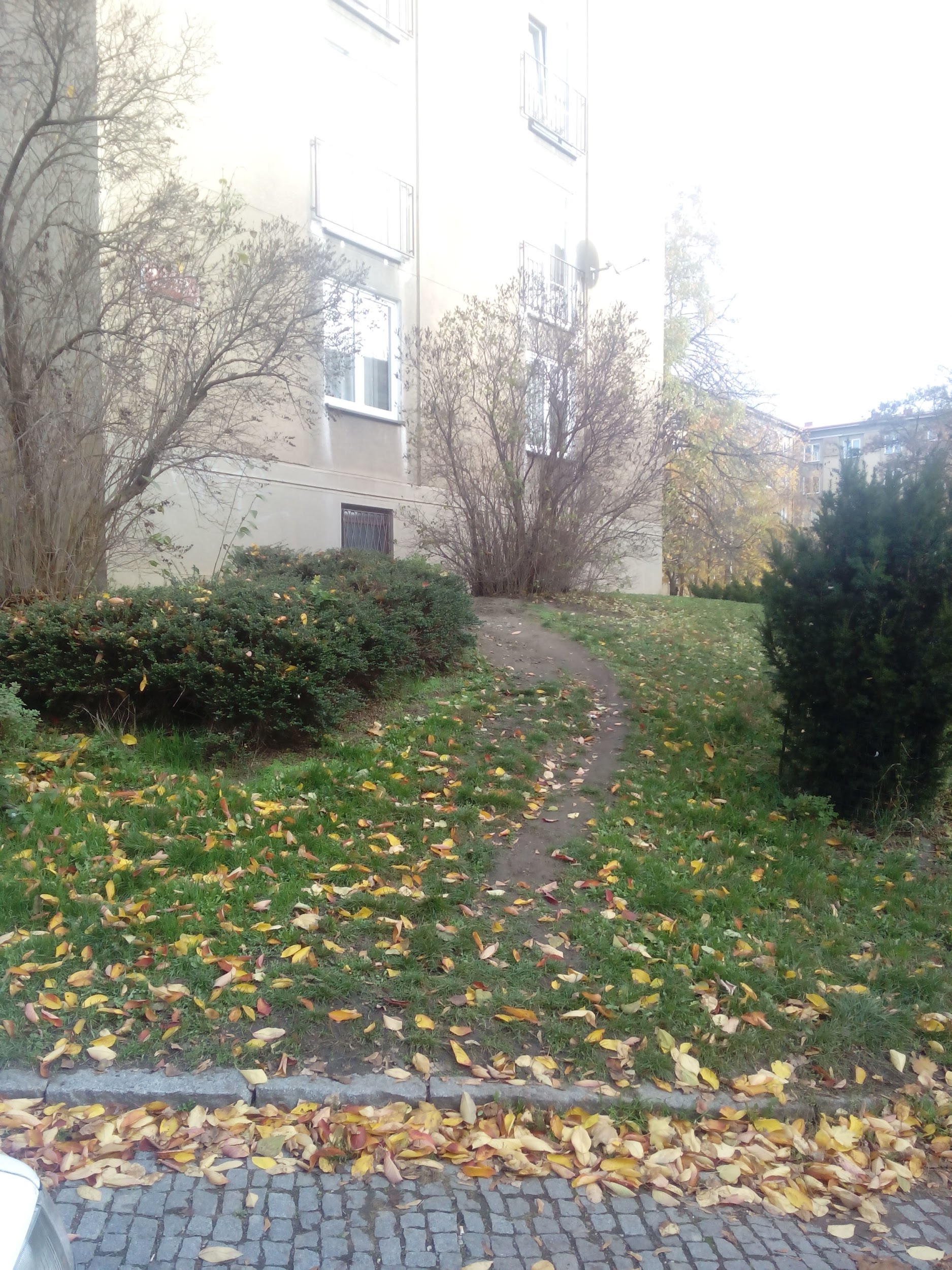 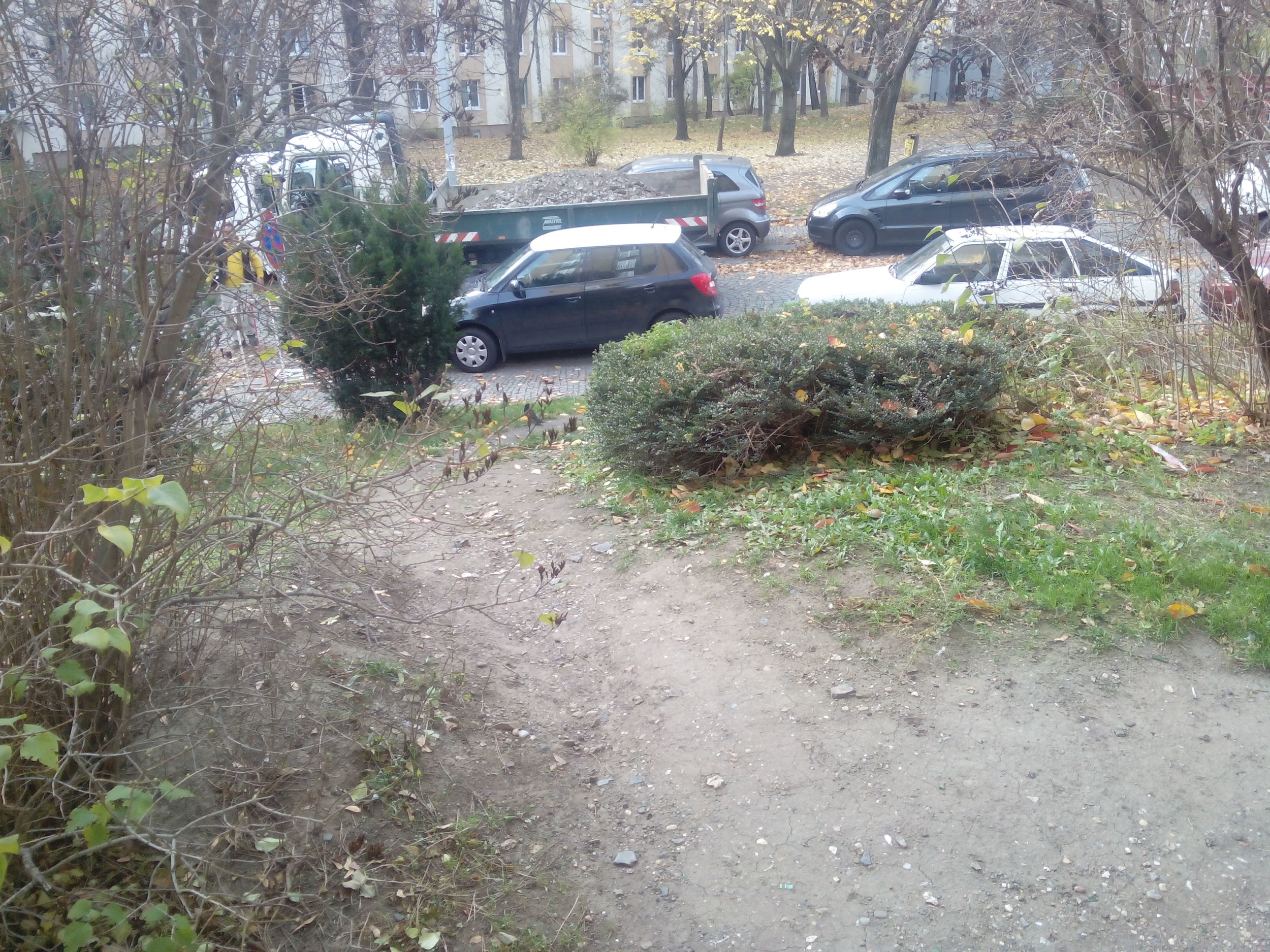 Současný stav | Vyšlapané cesty v současnosti nejrychlejší cesta, jak se dostat na betonový pás
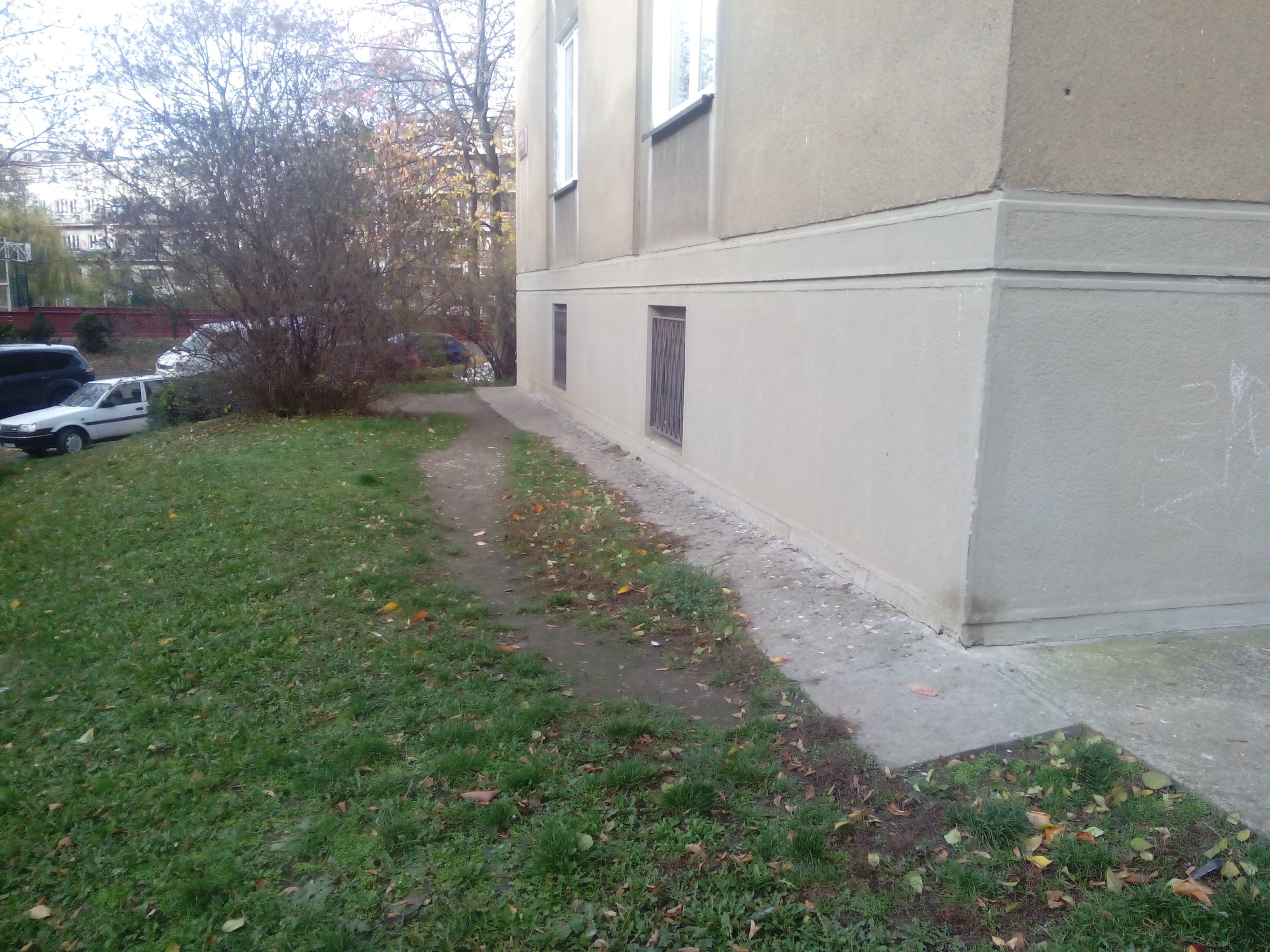 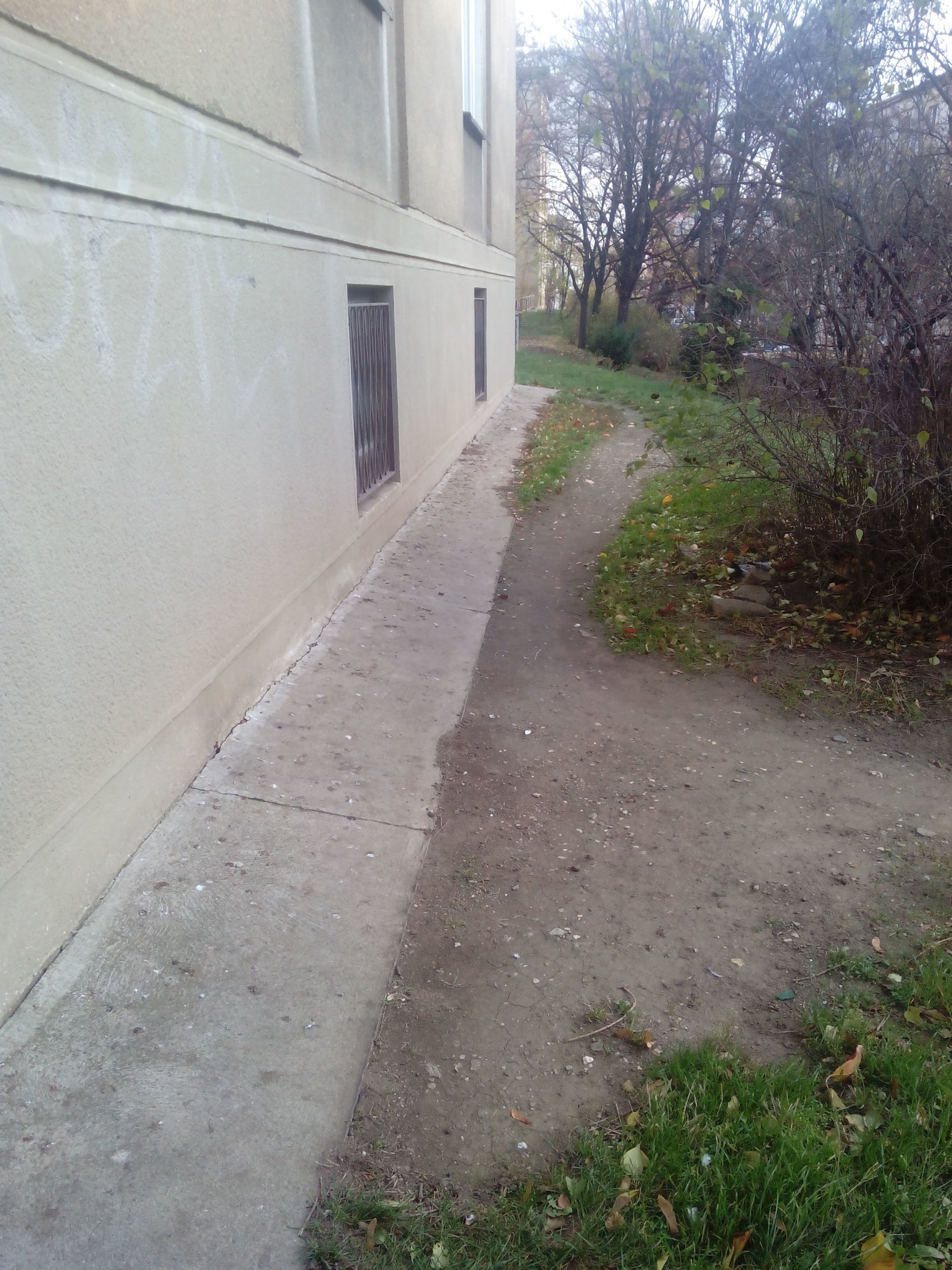 Současný stav | Vyšlapané cesty – cesta k betonovému pásu
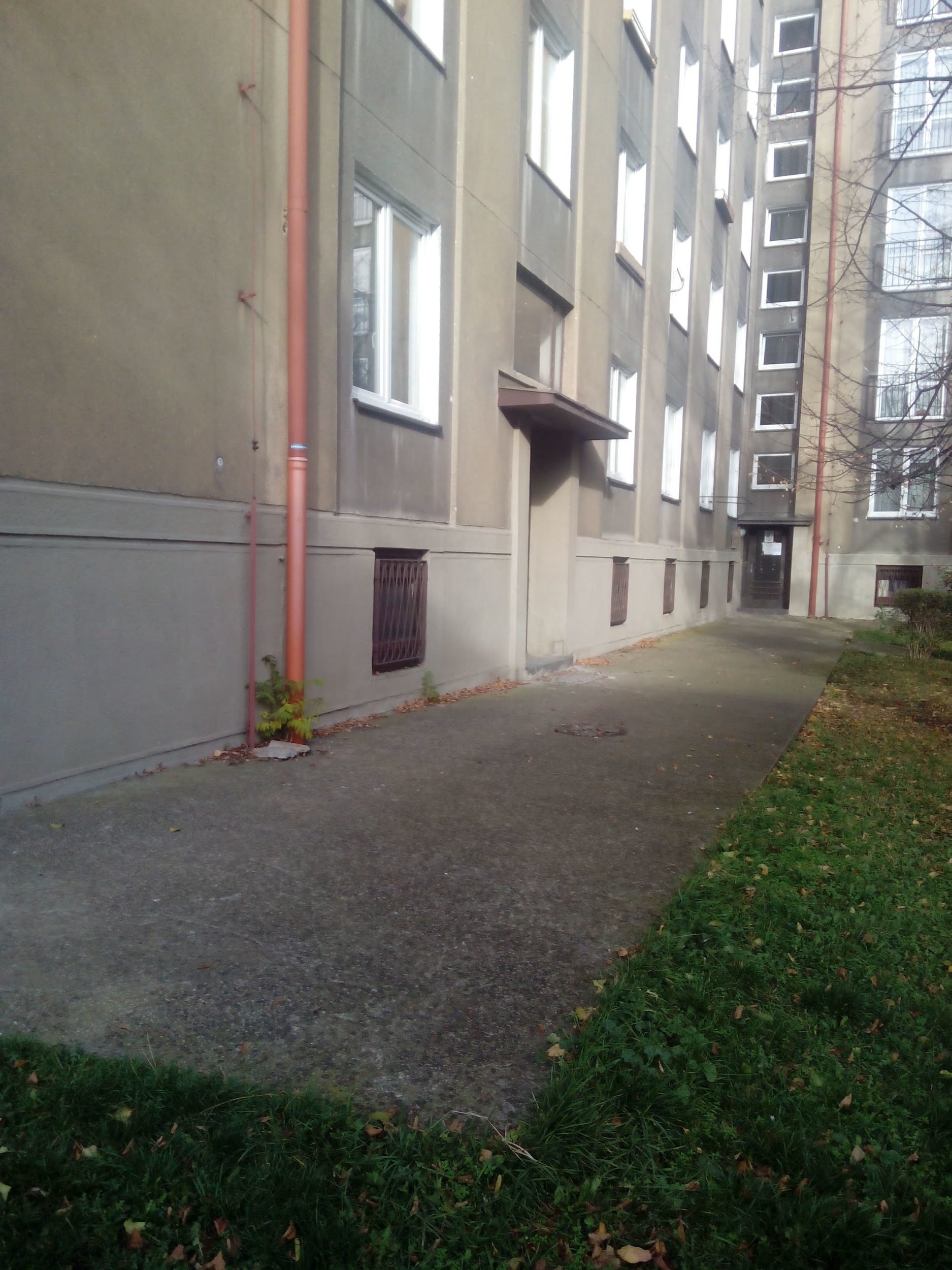 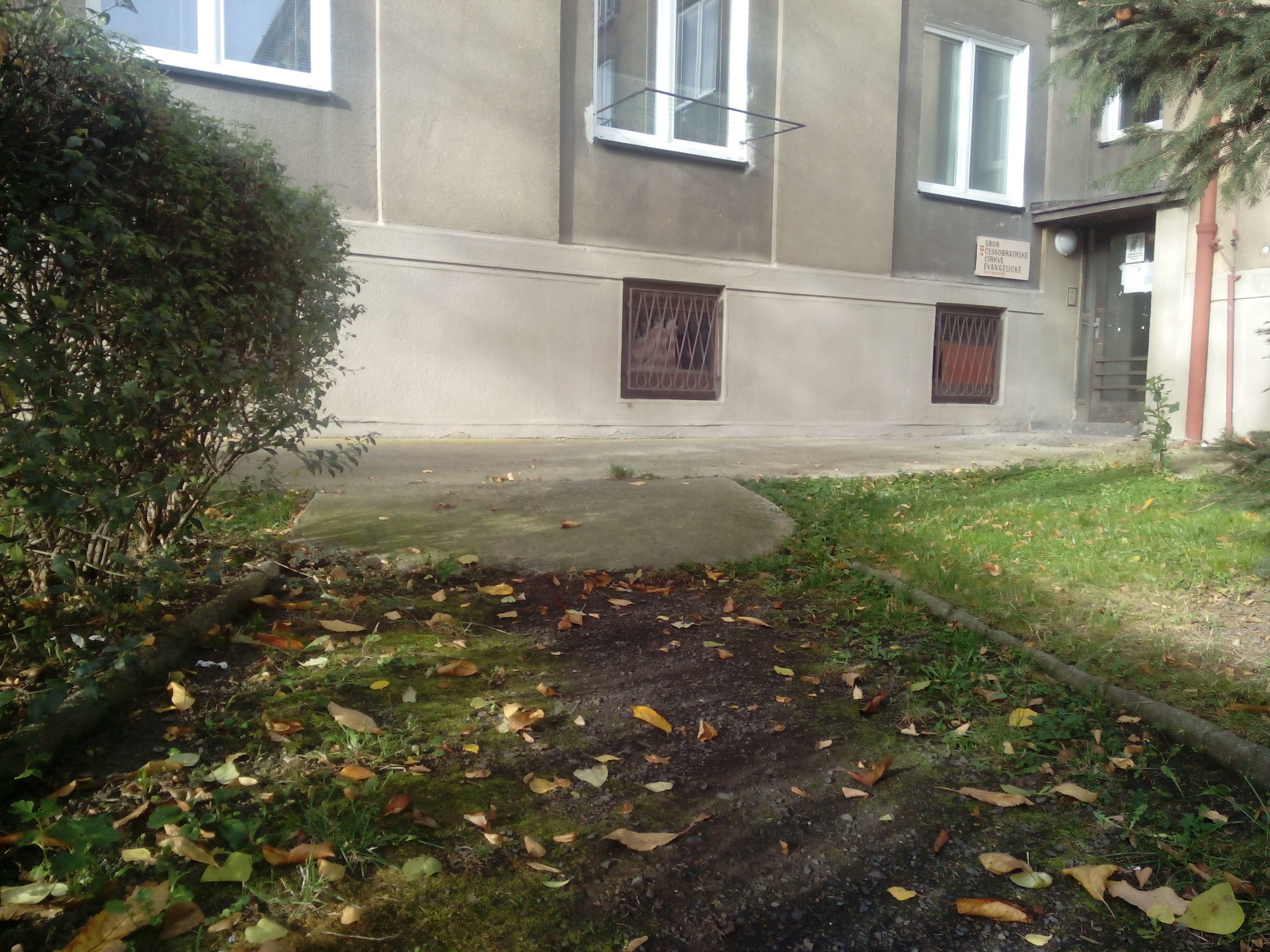 Současný stav | Betonový pás podél domu a začátek diagonální cesty
Zlepšení dostupnosti betonového pásu 
„vítací schody“
zpevněné chodníky

Osvětlení
pouliční lampa s LED diodami navržená tak, aby nesvítila do spodních bytových jednotek
6 pochozích svítidel na betonovém pásu

3. Odpočinkové místo 
mlatová plocha pod stromy
dlouhá lavice na sezení
vítací schodiště umožňující posezení

4. Hygienické podmínky 
koše uvnitř vnitrobloku a u lavice
Návrh | zlepšení současného stavu
NÁVRH ÚPRAV NÁSTUPU DO VNITROBLOKU
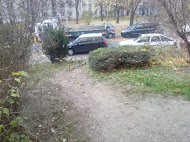 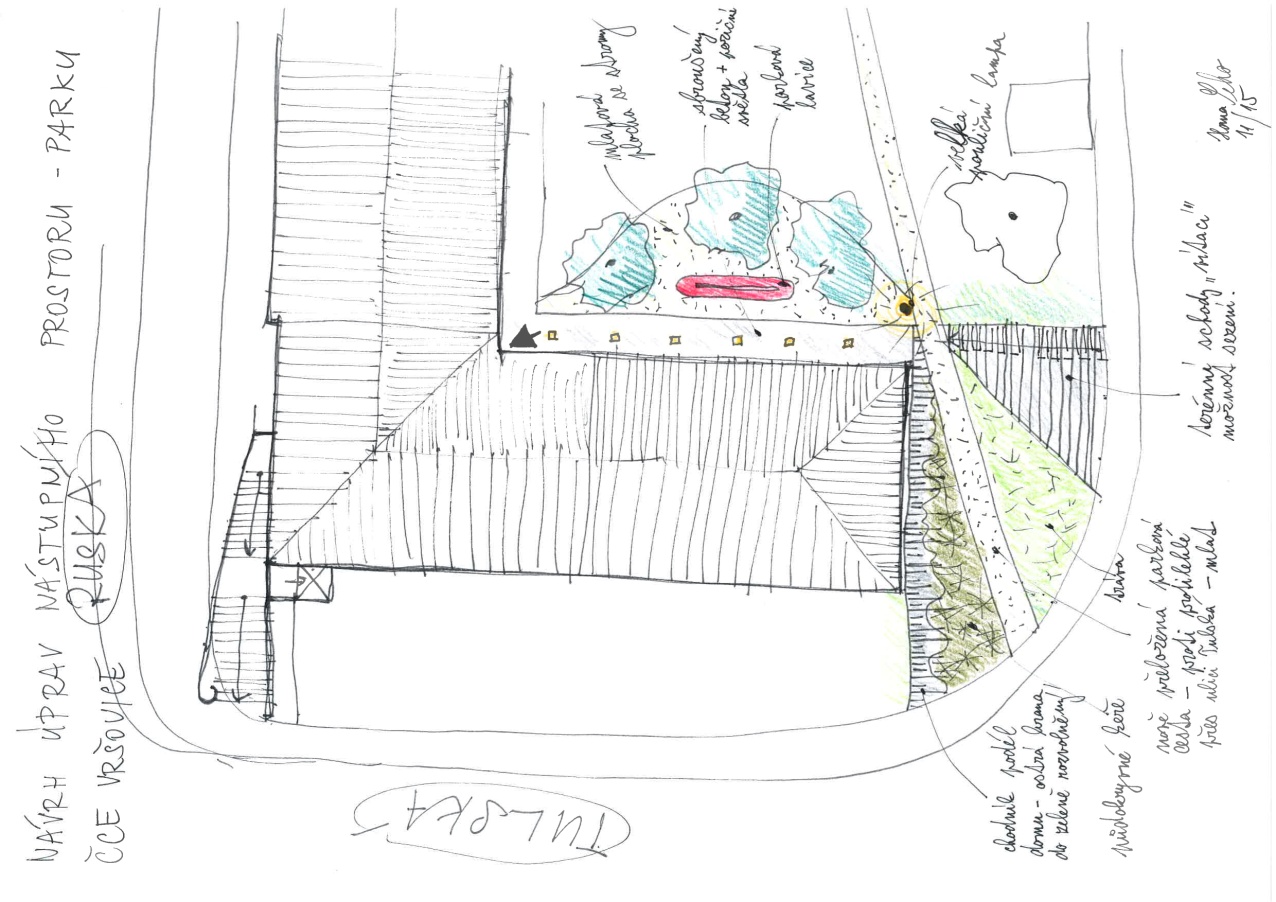 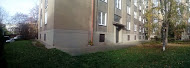 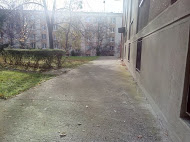 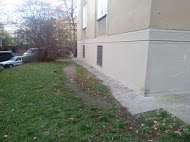 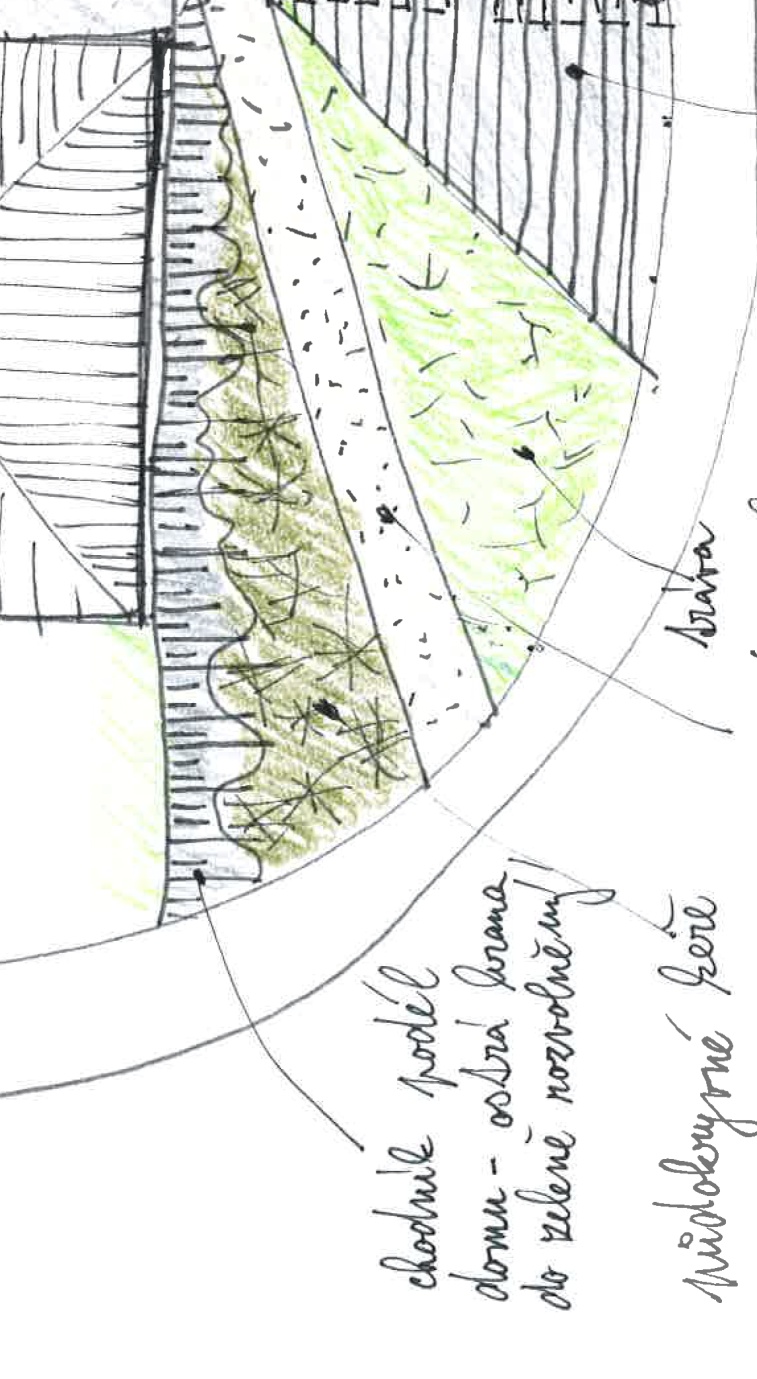 PŘÍSTUPOVÁ CESTA OD PARKU
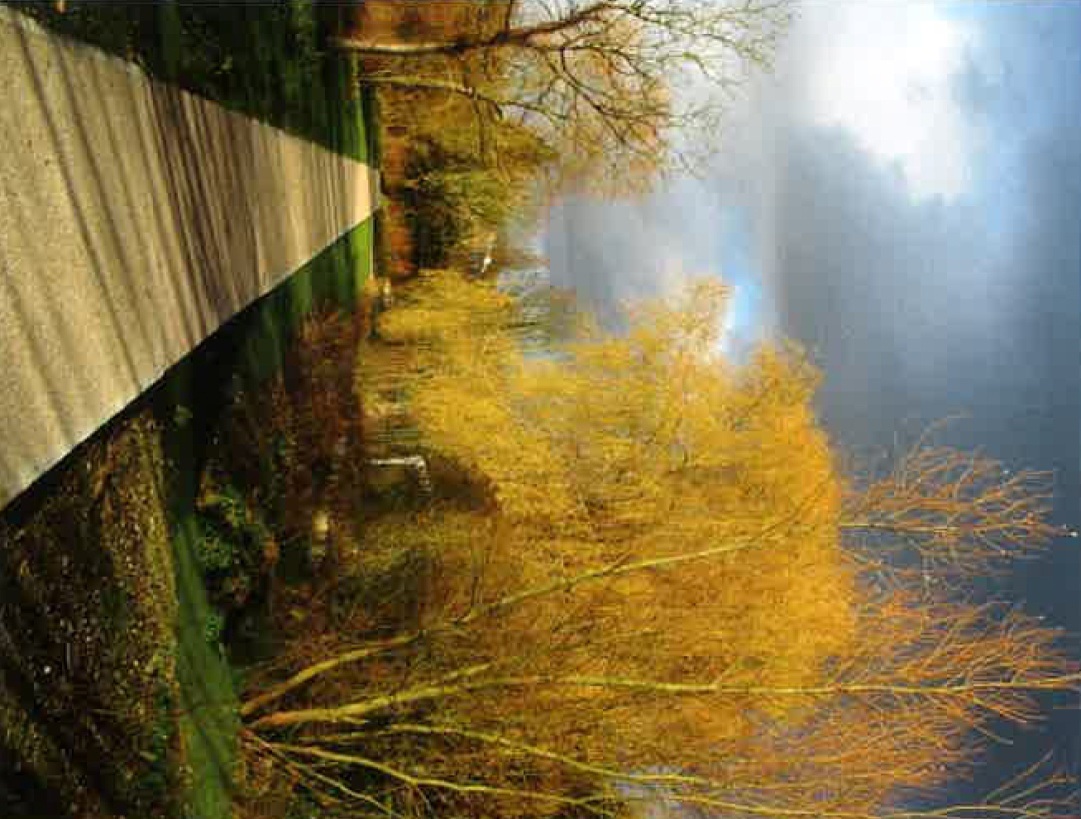 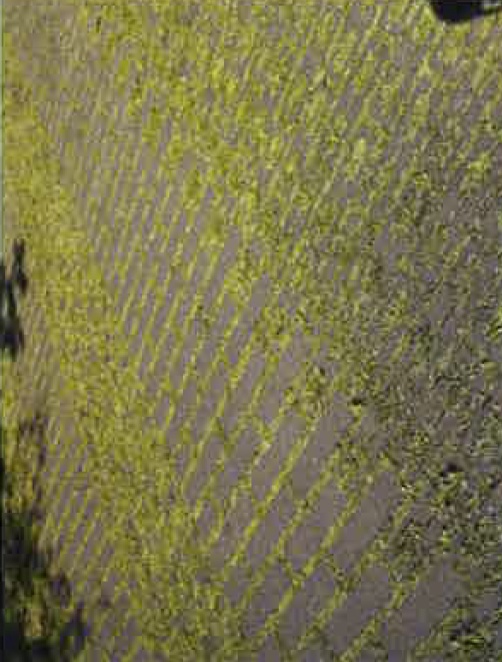 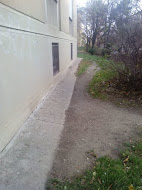 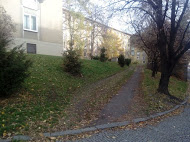 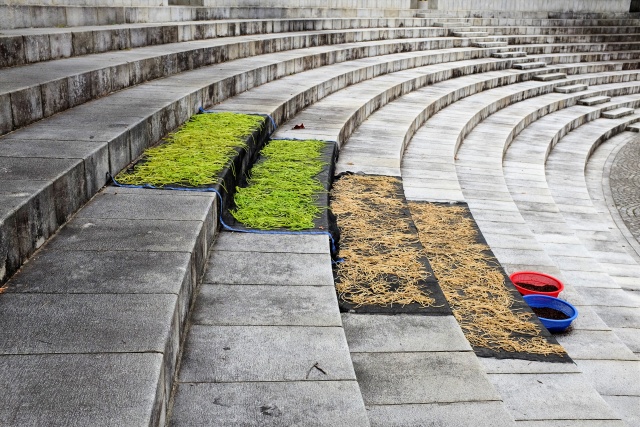 NÁSTUPNÍ SCHODIŠTĚ + „AMFITEÁTR“
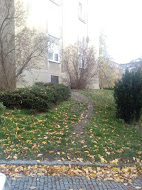 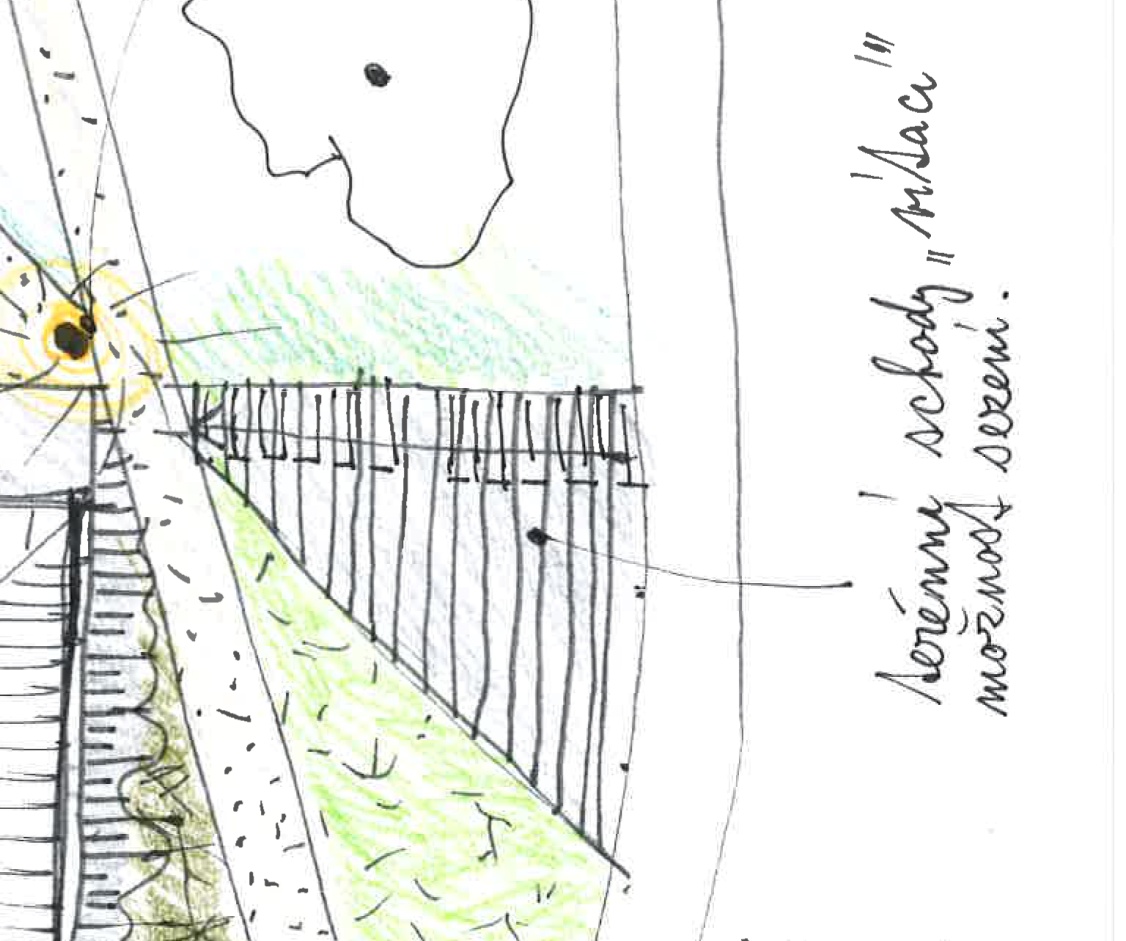 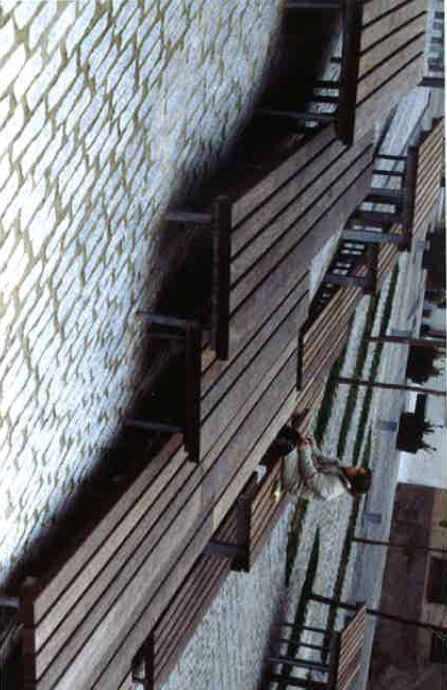 PŘÍSTUPOVÝ CHODNÍK KE VSTUPU
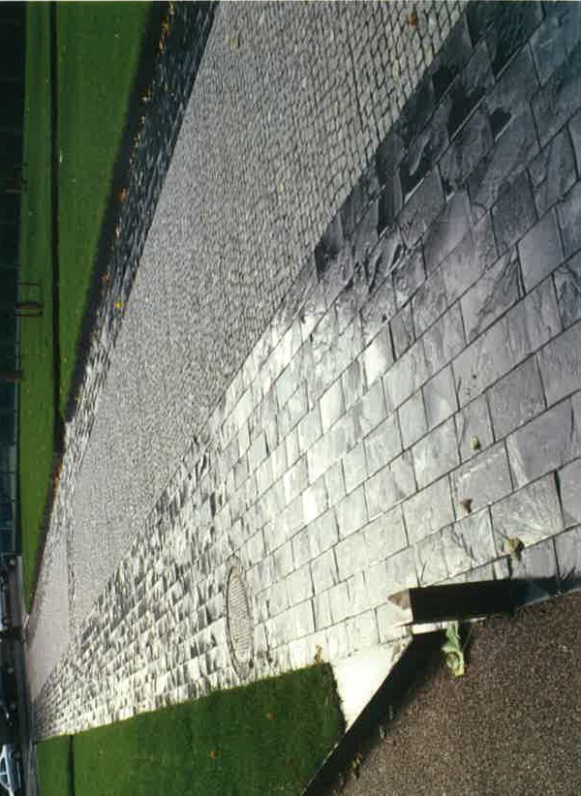 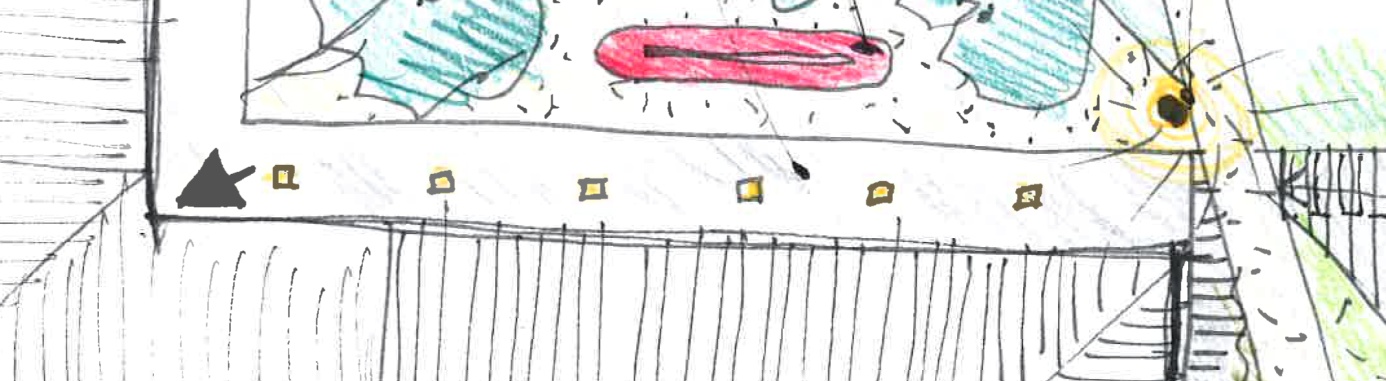 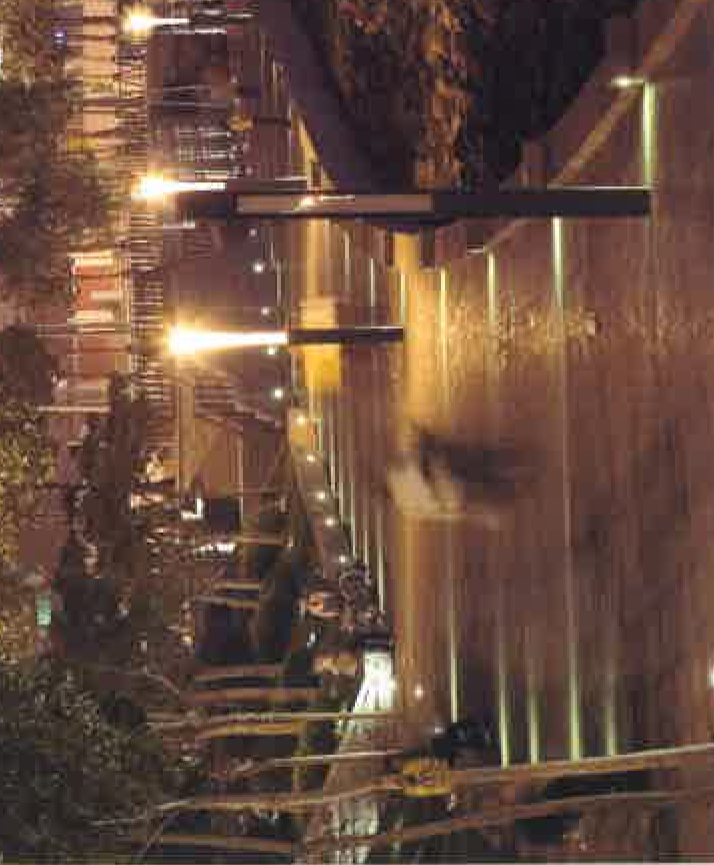 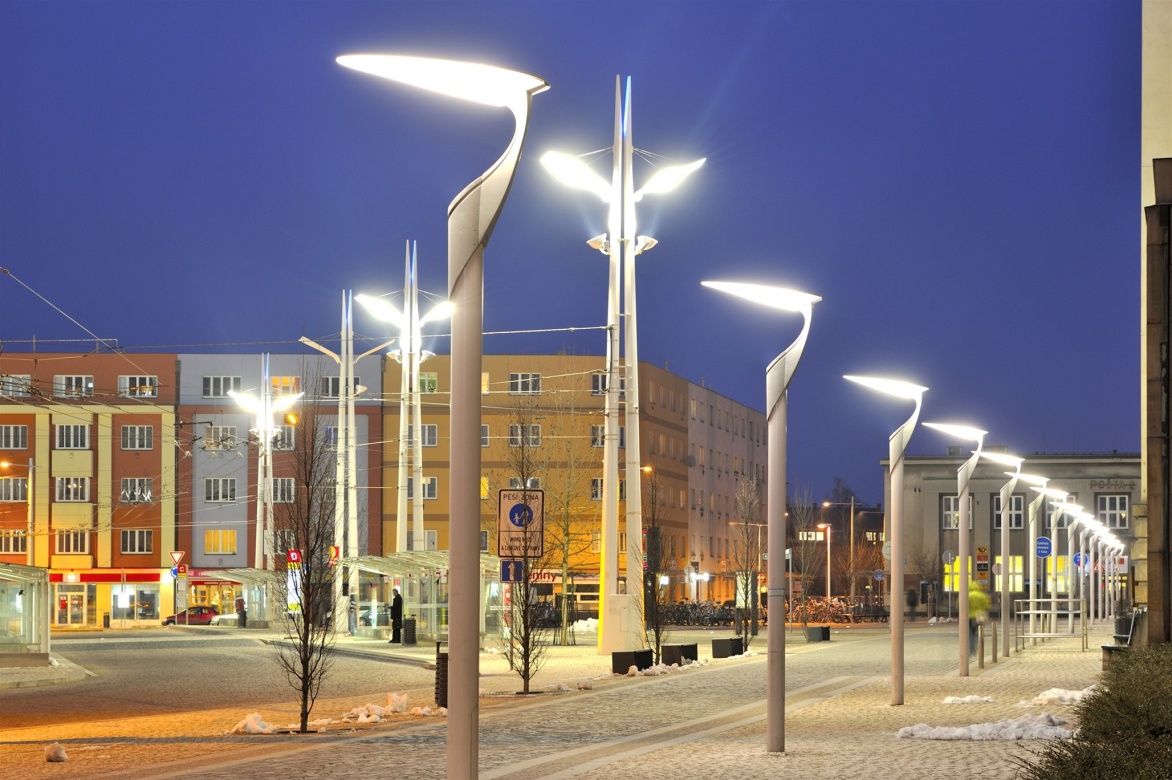 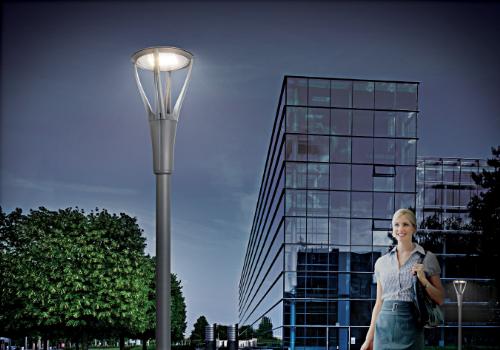 LAMPA
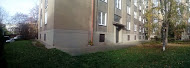 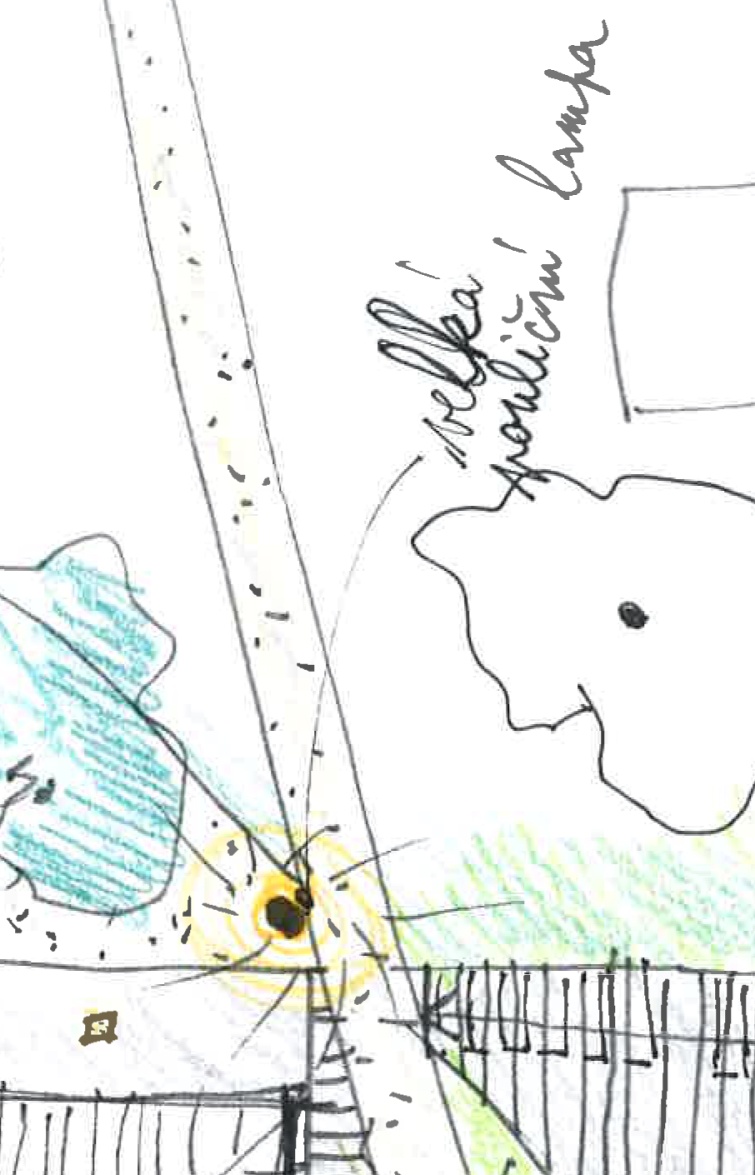 MÍSTO PRO SETKÁVÁNÍ - LAVICE
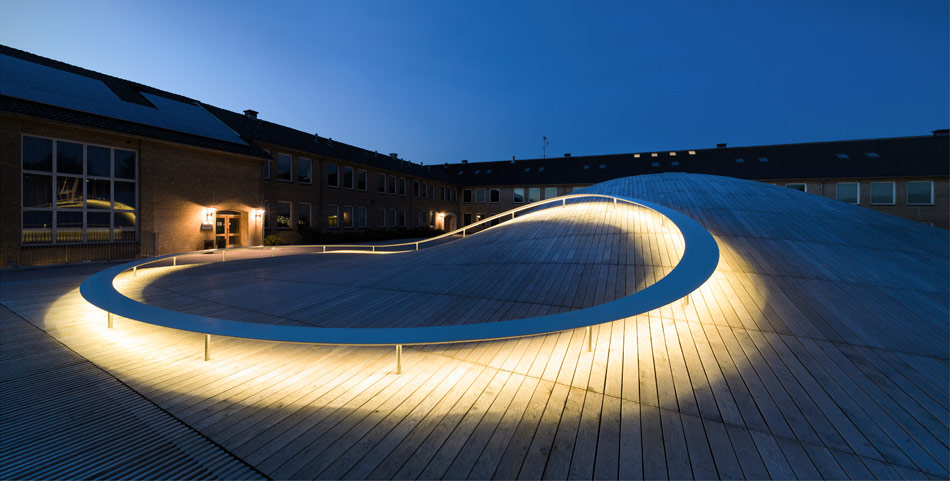 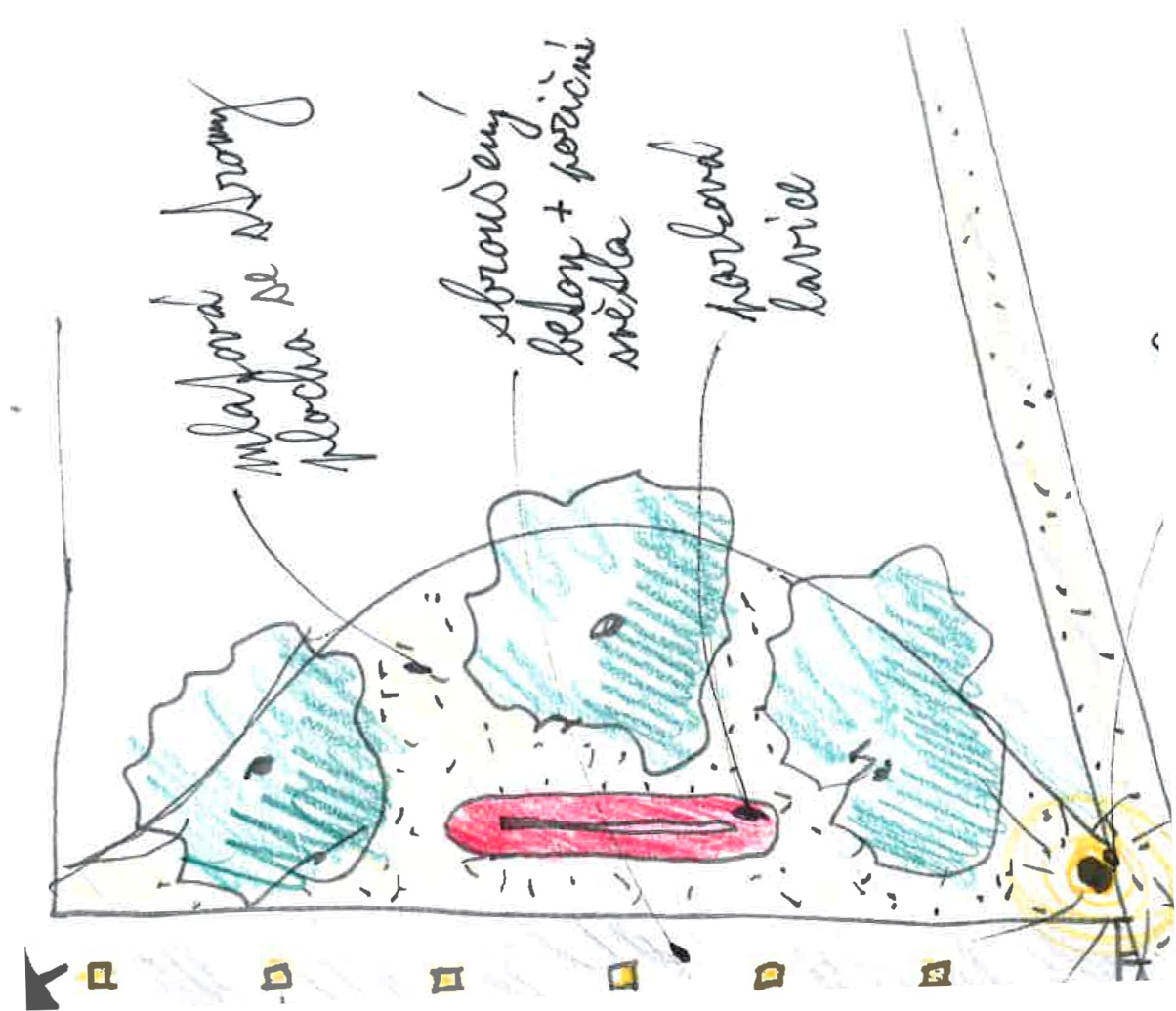 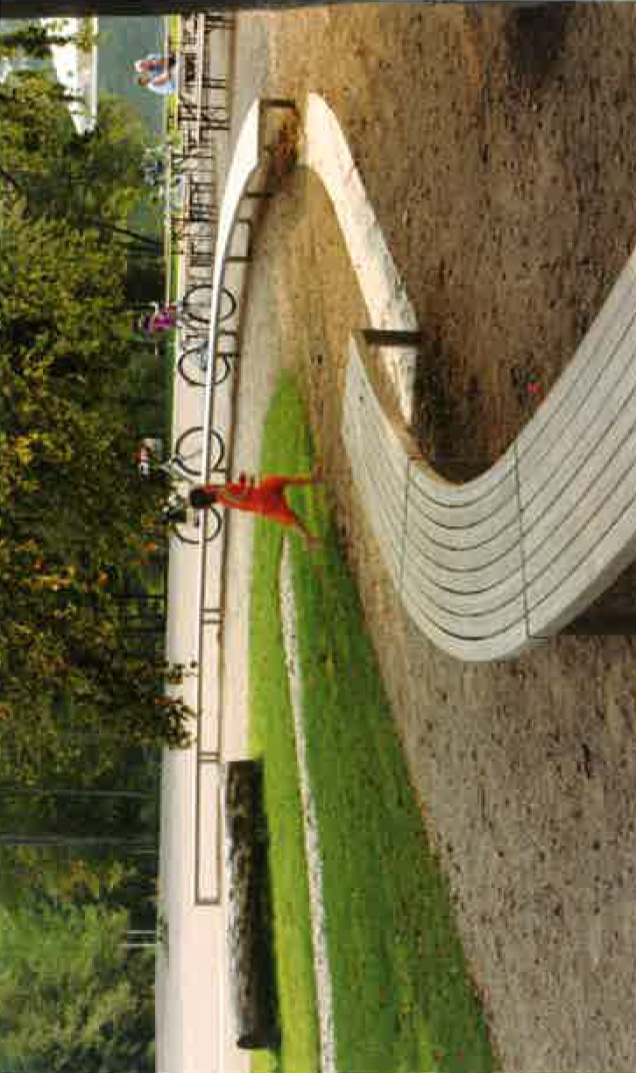 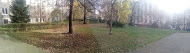 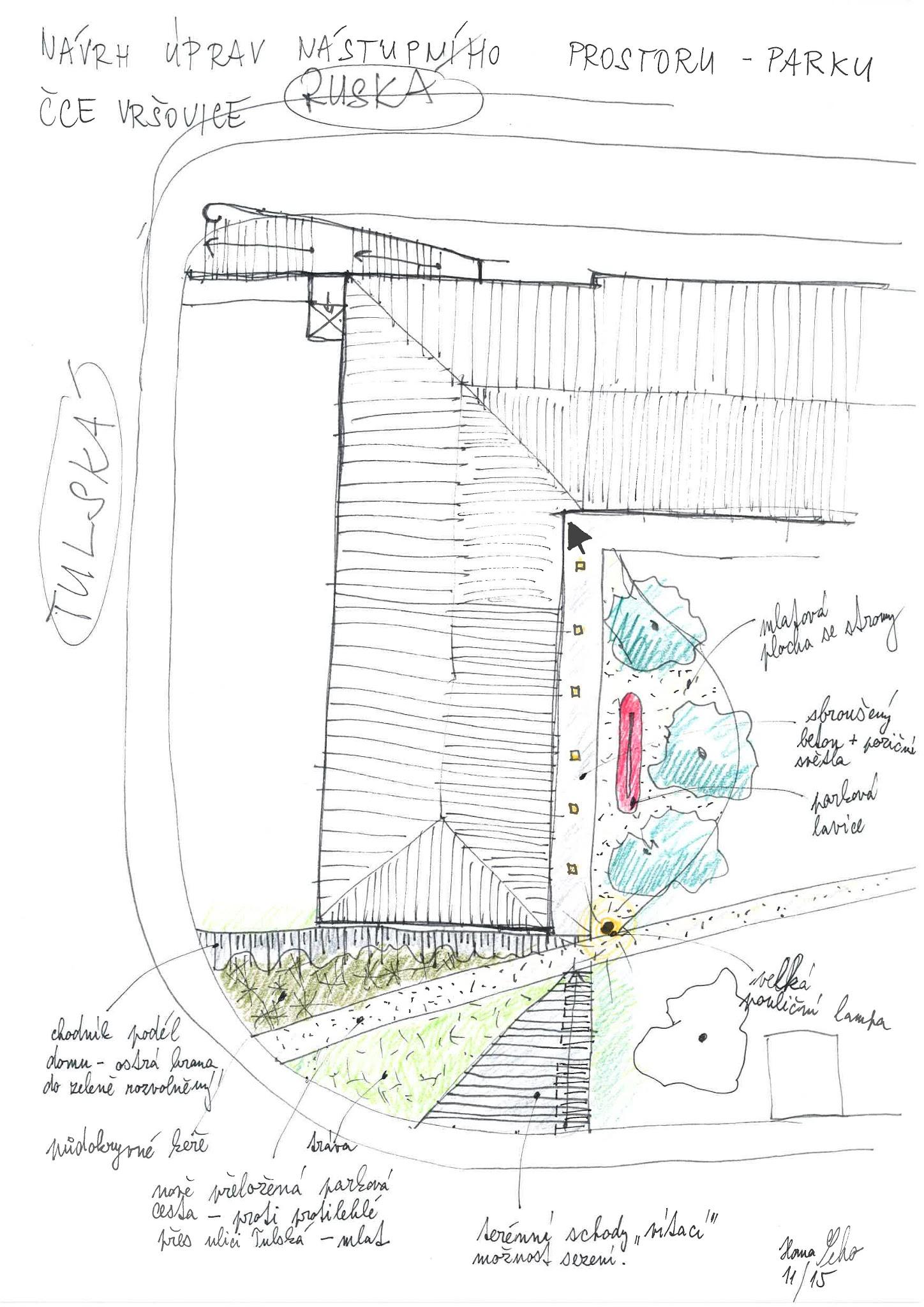 Návrh | skica
500
Osob zasažených projektem
726 000 Kč
Předpokládané náklady
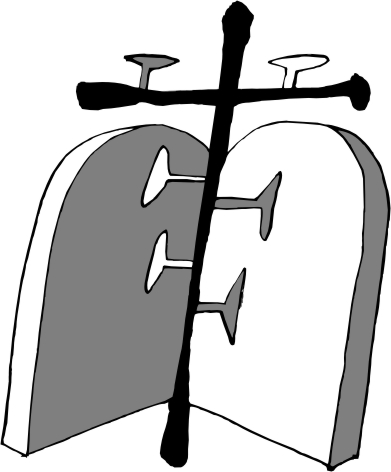 Farní sbor Českobratrské církve evangelické
v Praze 10 - Vršovicích
http://vrsovice.evangnet.cz | www.facebook.com/cce.vrsovice